Tecnología Ambient Assisted Living (AAL) (Vida Diaria Asistida)
Guía de Aprendizaje basado en el Trabajo
El apoyo de la Comisión Europea para la producción de esta publicación no constituye un respaldo de los contenidos que reflejan únicamente las opiniones de los autores, y la Comisión no se hace responsable del uso que pueda hacerse de la información contenida en ella.
Introducción
Esta guía está diseñada para ayudarte con tareas prácticas muy específicas, puedes utilizarla como chuleta mientras navegas por los materiales creados para esta formación o en cualquier otra situación.
Esta guía se centra en la tecnología que podrías utilizar o necesitar a diario y pretende explicar pequeñas tareas paso a paso. También ofrece documentación externa para que puedas profundizar en un tema específico y, además, queremos darte algunas sugerencias y consejos.
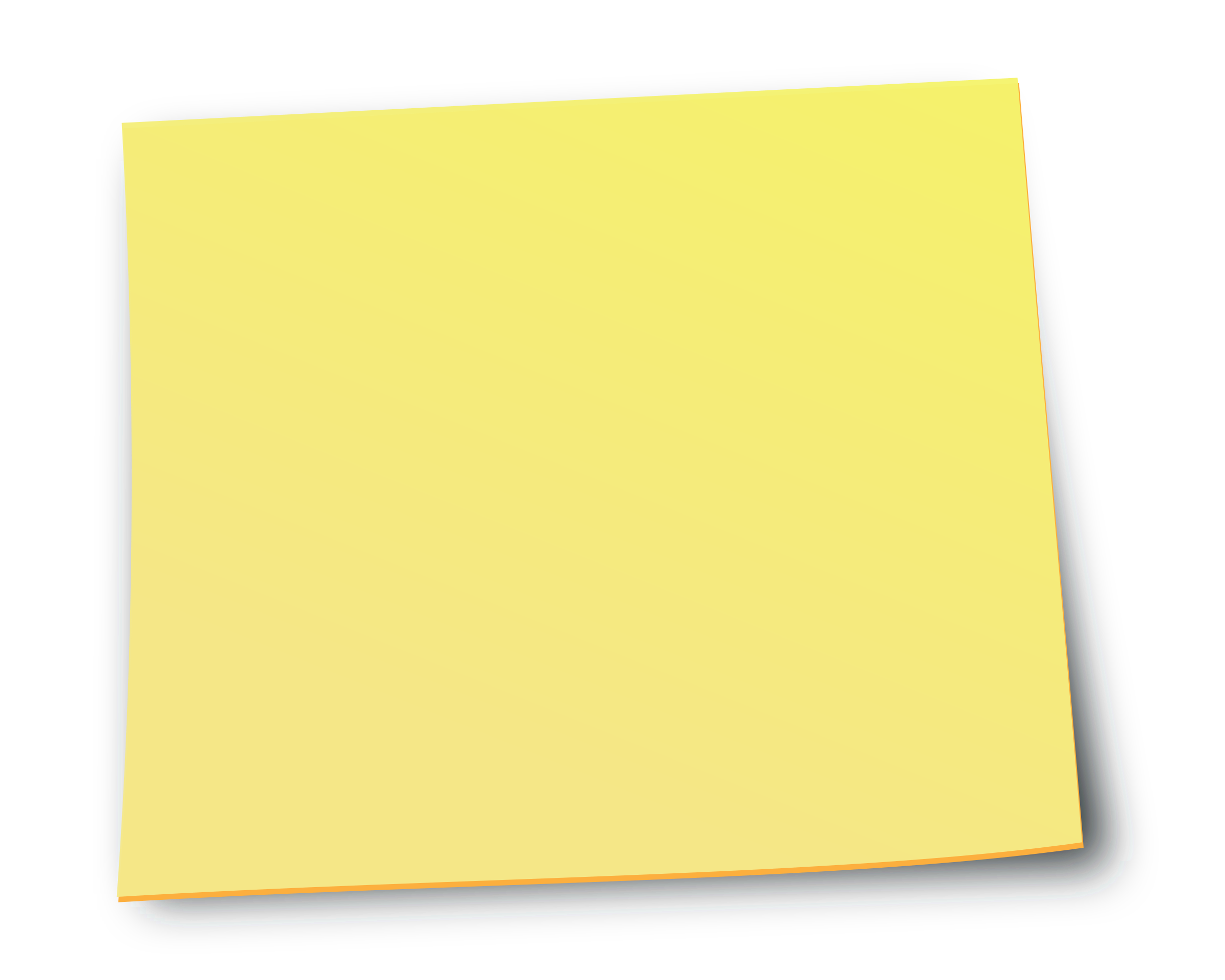 No olvides utilizar el cuadernillo del curso
Introducción
Recuerda que en algunos casos tendrás que explicar estas tecnologías a otras personas y animarles a utilizarlas adecuadamente. Para ello, existe otra guía que te ayudará en esta tarea: "Habilidades sociales y emocionales trabajando con tecnologías“


Está en tus manos darle un buen uso y hacerla a tu gusto, te animamos a que tomes notas y escribas otra información relevante que consideres que complementa esta guía.
Exemplos prácticos
1
Configuraciones de accesibilidad en teléfonos inteligentes
Tomar nota y reenviarlo por correo electrónico
2
3
Conceptos básicos de Google Calendarcalendar: the basics
4
Asistencia para mapas de Google RA (Realidad Aumentada
5
Easy Launchers: sencillos pero potentes
Practical examples
6
Conceptos básicos de Facebook
7
Modo de seguridad de Android y Samsung Alarm
8
Asistentes de voz: Conceptos básicos de Alexa
1
Configuraciones de accesibilidad
Configuraciones de accesibilidad en teléfonos inteligentes
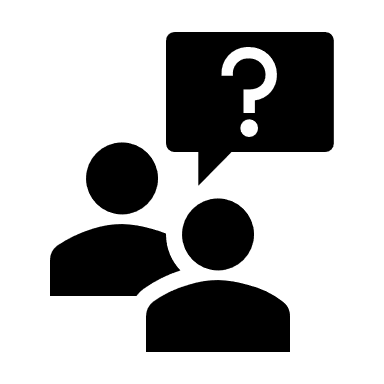 Este tema cubre algunos puntos para adaptar los teléfonos inteligentes a sus necesidades o a las necesidades de la persona para la que está configurando el teléfono (su Cliente).
Las configuraciones de accesibilidad son muy importantes, pueden ser el punto decisivo para una persona mayor a la hora de utilizar o no un dispositivo tecnológico, debemos fomentar y promover su uso y facilitar la interacción con él. 
Le animamos a que dedique unos minutos a comprender las necesidades y la realidad de la persona a la que asiste, es importante personalizar y adaptar su forma de interactuar con la tecnología.
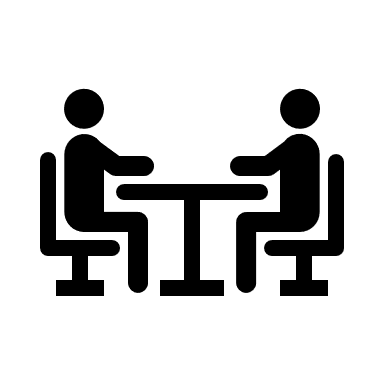 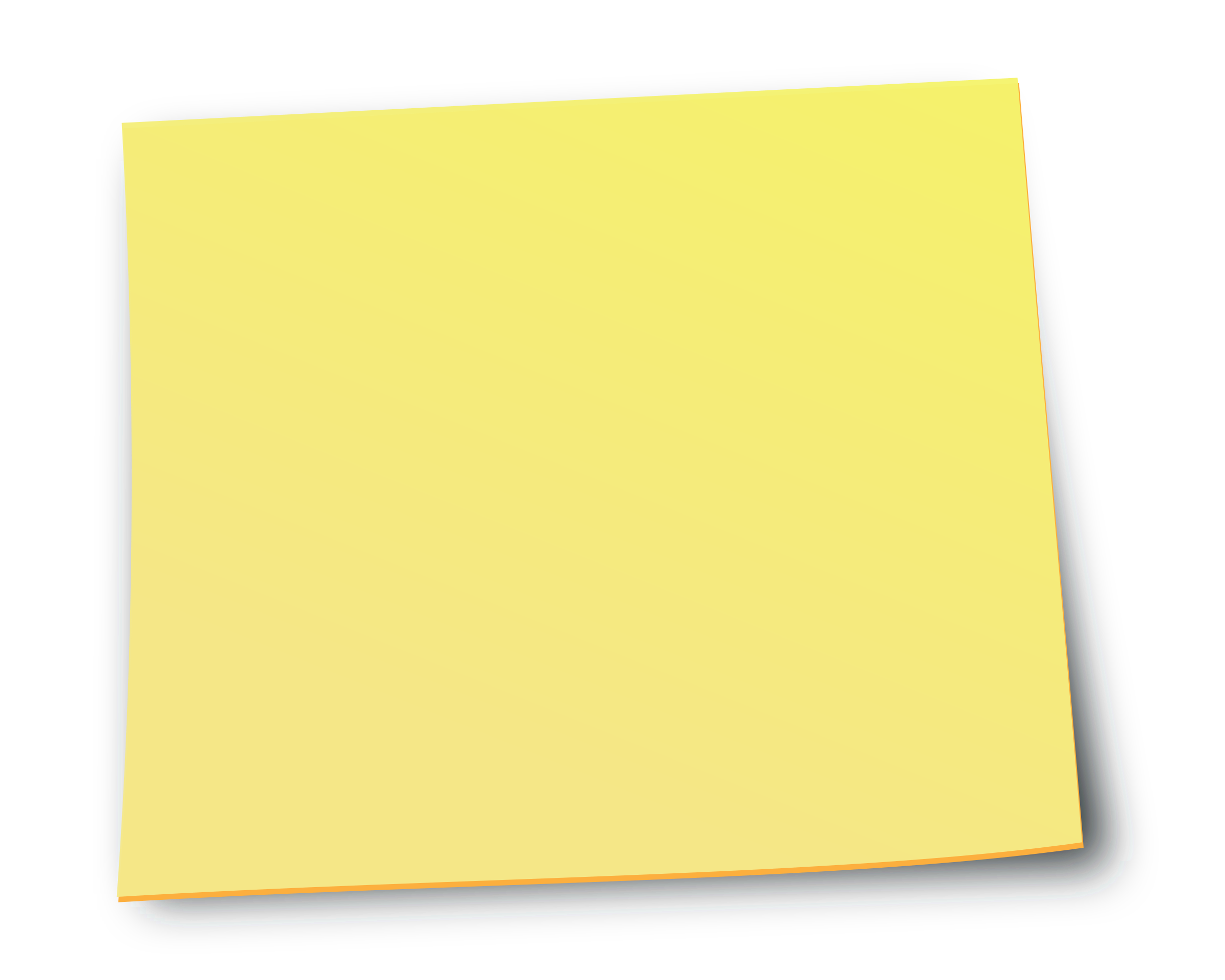 ¿Te suena?
Este tema está relacionado con el Módulo 1
Configuraciones de accesibilidad en teléfonos inteligentes
El menú de accesibilidad
1
2
Mejoras de visibilidad
3
Mejoras auditivas
4
Talkback
5
Voice access
How to Access accesibility menu
Locate settings

Look for “accesibility” keyword
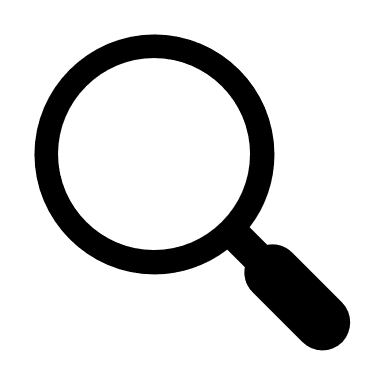 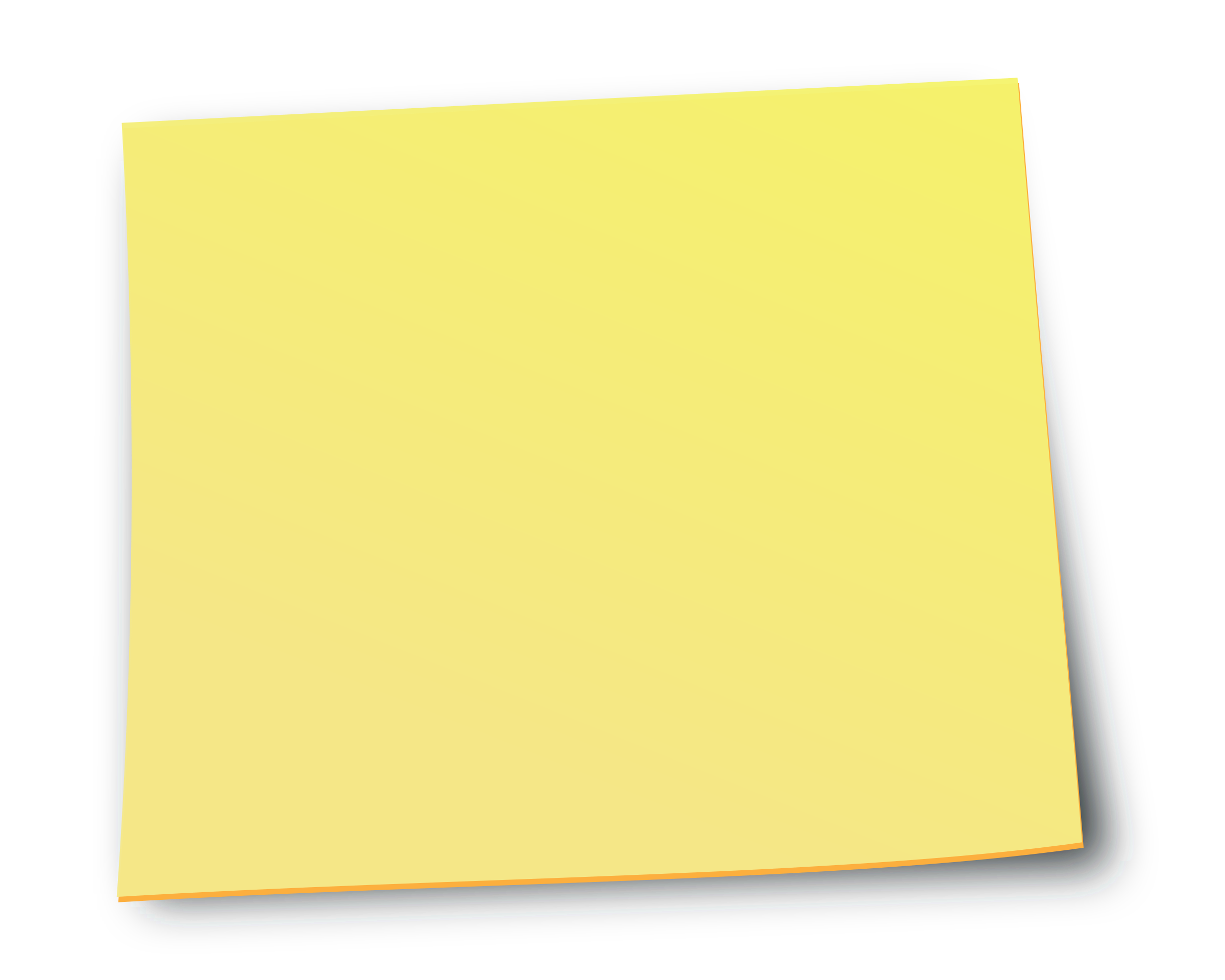 Do you have Apple/iOS?
Don’t worry, follow the same steps.
https://support.apple.com/en-gb/guide/iphone/iph3e2e4367/ios
Mejoras de visibilidad
Tamaño de la pantalla y de la fuente : Para cambiar el tamaño de los elementos de tu pantalla, ajusta el tamaño de visualización o el tamaño de letra.
Magnificación: Para ampliar o aumentar temporalmente la pantalla, utiliza la ampliación.
Opciones de contraste y color: Para ajustar el contraste o los colores, utiliza texto de alto contraste, tema oscuro, inversión del color o corrección del color.
Seleccionar para hablar : Si quieres escuchar comentarios hablados en determinados momentos, puedes activar: Seleccionar para hablar. Selecciona elementos de la pantalla o apunta con la cámara a algo para oír cómo se lee o describe en voz alta.
Mejoras auditivas
Puedes elegir las preferencias de subtítulos (idioma, texto y estilo) para tu dispositivo.
Live Caption subtitula automáticamente la voz en tu dispositivo.
Live Transcribe captura el habla y el sonido y los muestra como texto en tu pantalla
Las notificaciones de voz le ayudan a saber qué ocurre en su casa, como cuando suena una alarma de humos o el timbre de la puerta.
El texto en tiempo real (RTT) te permite utilizar texto para comunicarte en llamadas telefónicas.
Sound Amplifier te permite utilizar auriculares con cable o Bluetooth para filtrar, aumentar y amplificar los sonidos de tu entorno o de tu dispositivo Android.
La compatibilidad con audífonos te permite emparejar audífonos con tu dispositivo Android para oír con mayor claridad.
Talkback
Para interactuar con el dispositivo de forma táctil y con la voz, puedes activar el lector de pantalla TalkBack. TalkBack describe sus acciones y le informa sobre alertas y notificaciones.
Puede utilizar el teclado braille TalkBack para introducir braille de 6 puntos en su pantalla. El teclado braille TalkBack está disponible en braille inglés unificado, español y árabe.
Acceso de voz
Abre la pantalla de notificaciones y toca Tocar para empezar.
En la pantalla de inicio, pulsa la aplicación Voice Access.
Pulse el botón de activación de Acceso por voz . (Puede configurar el botón de activación en Ajustes y luego Accesibilidad y luego Acceso por voz y luego Ajustes y luego Botón de activación).
Di un comando, como "Abrir Gmail". Más información sobre los comandos de acceso de voz
2
Tomar nota y reenviarlo por correo electrónico
Tomar nota y reenviarlo por correo electrónico
Localizar la aplicación de notas
Crear nueva nota con contenido
Toca el icono de compartir:

iOS
Android
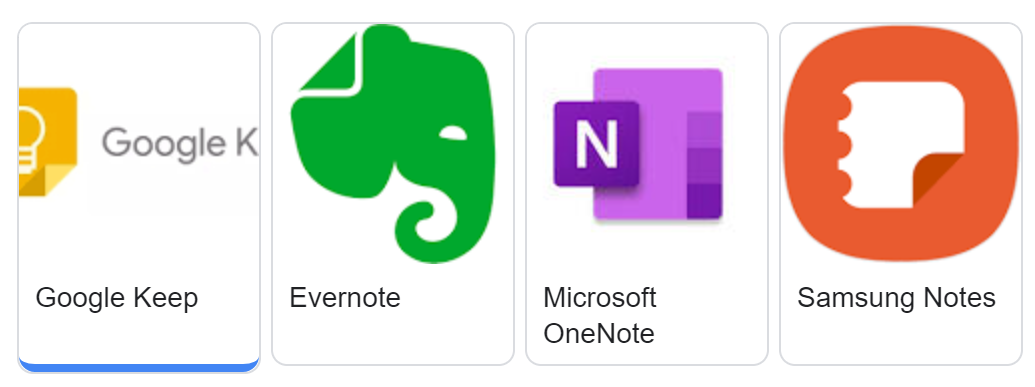 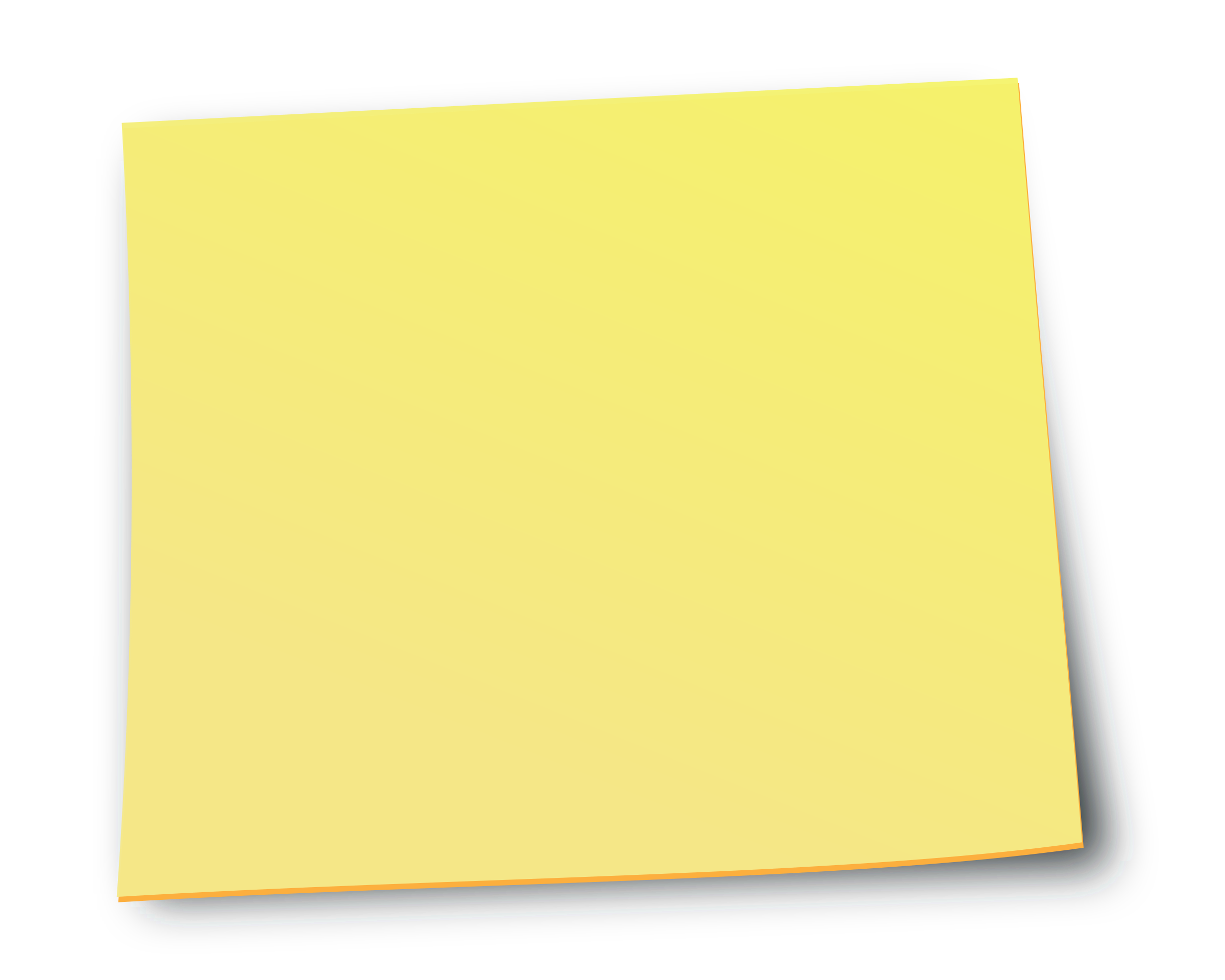 You can also try to transcribe your voice!
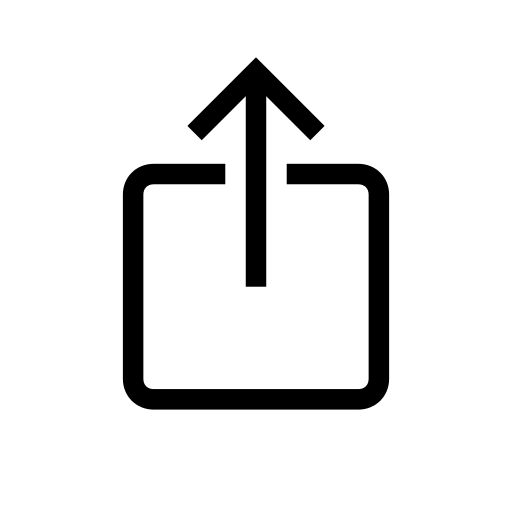 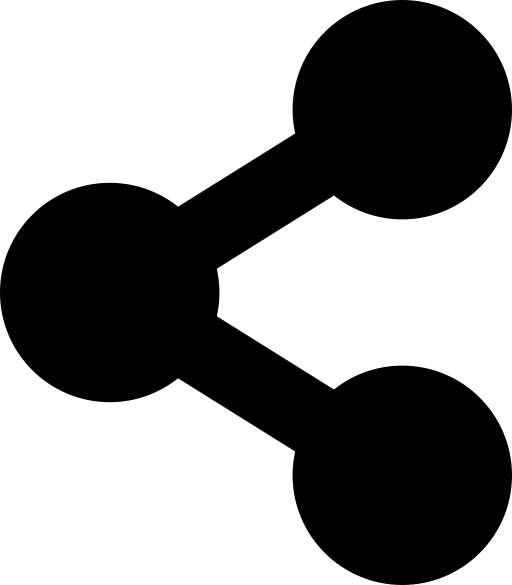 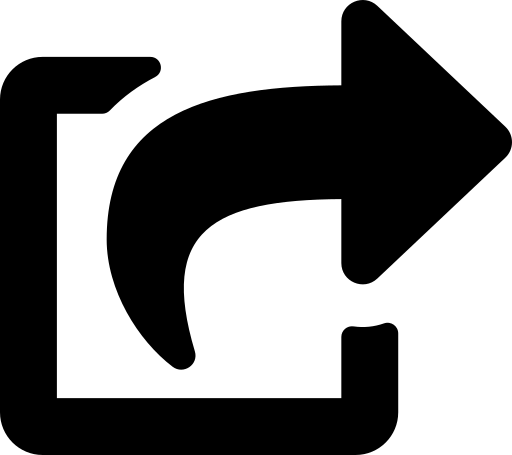 Tomar nota y reenviarlo por correo electrónico
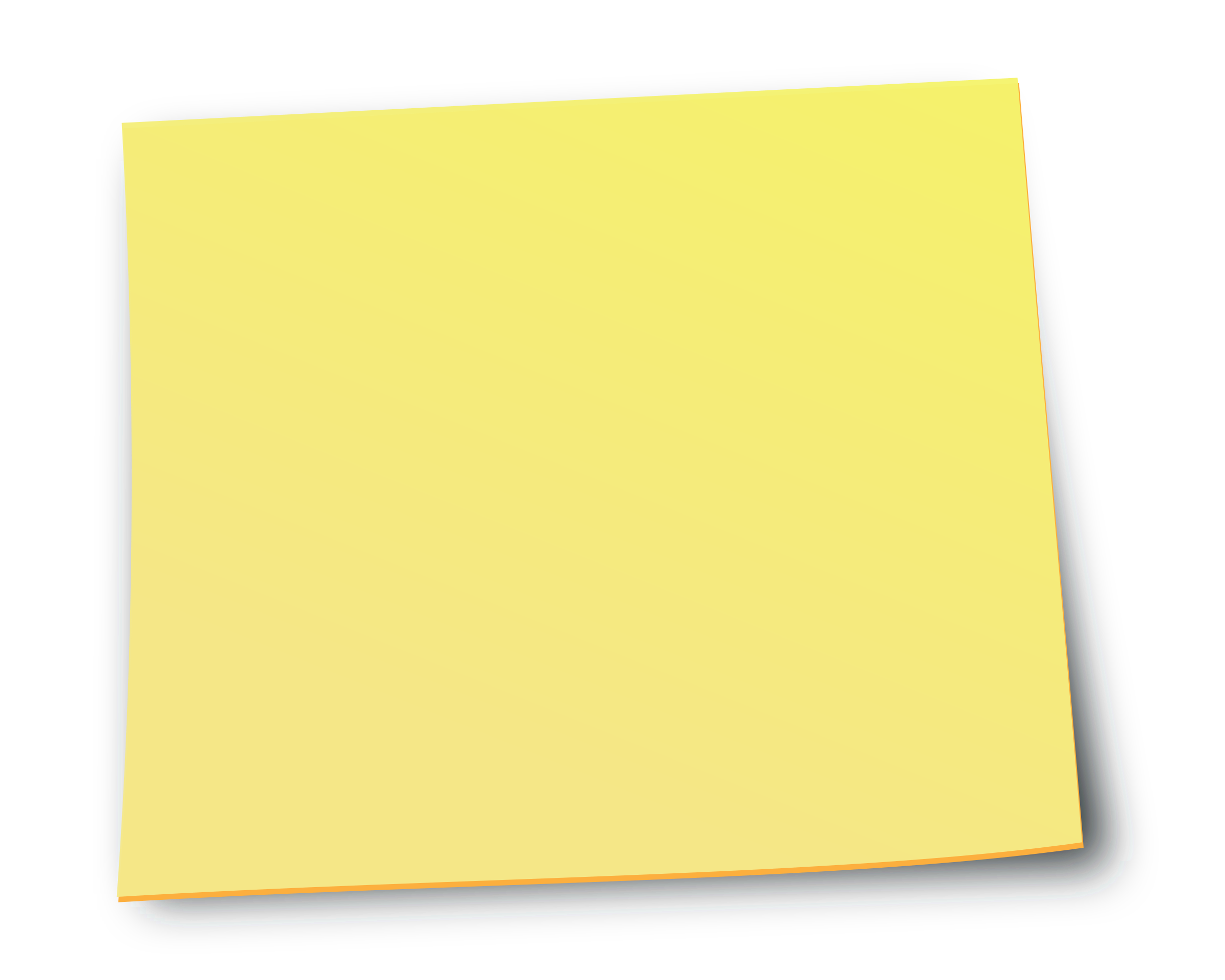 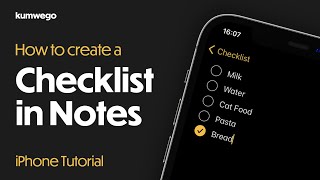 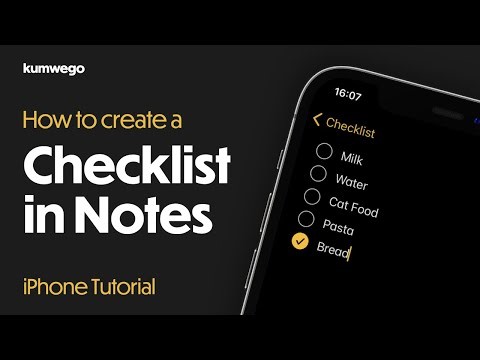 Descargar aplicación Android: 
Google Keep: Notes & Lists - Apps on Google Play
Si tiene alguna duda sobre el proceso:
Compartir notas, listas y dibujos- Android - Google Keep Help.

Descargar aplicación iOS : 
Notes on the App Store (apple.com)
https://youtu.be/jodANW3KZIg
3
Conceptos básicos de Google Calendar
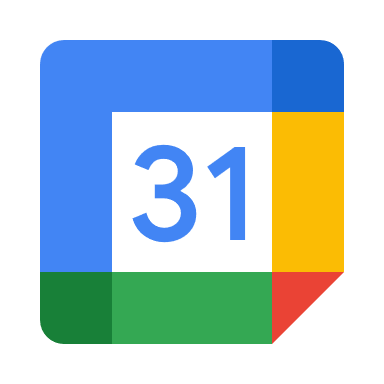 Conceptos básicos de Google Calendar
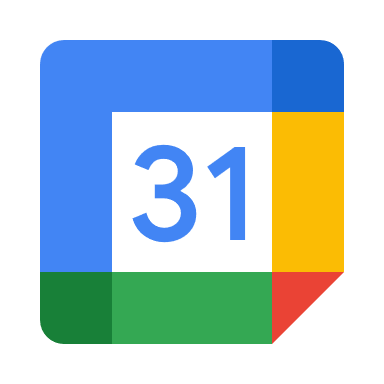 Descargar  Google Calendar
 Web (calendar.google.com), Android, or iOS
Crear un evento, Click en         Crear > Evento.
Para actualizar un evento, click en el evento > editar
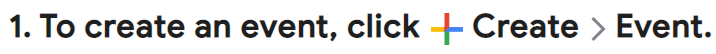 Conceptos básicos de Google Calendar
2. Haz click en cualquier evento de tu calendario para responder a una invitación, unirte a una reunión online o editar el mismo evento.
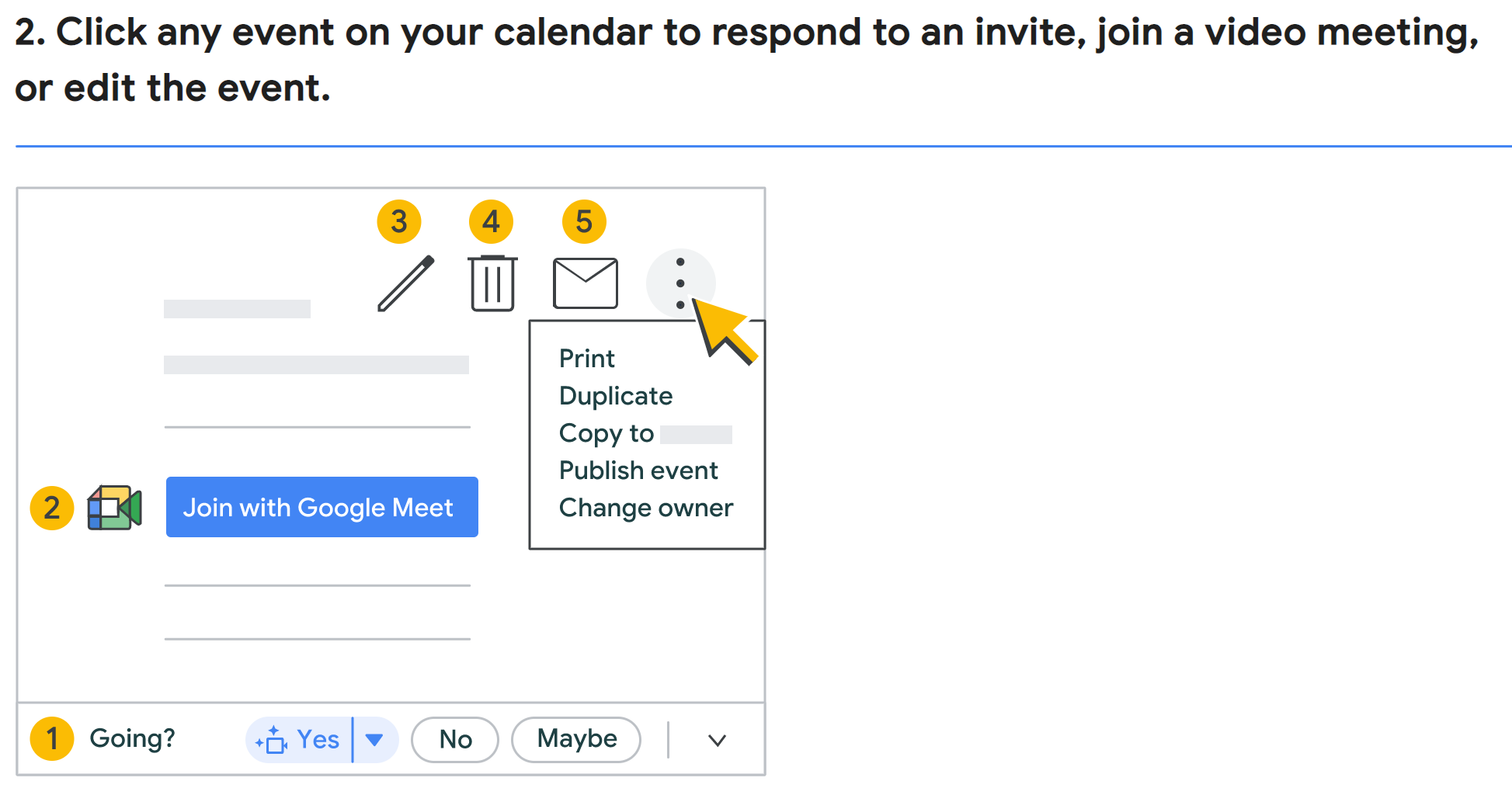 Conceptos básicos de Google Calendar
3. Añadir y personalizar el calendario
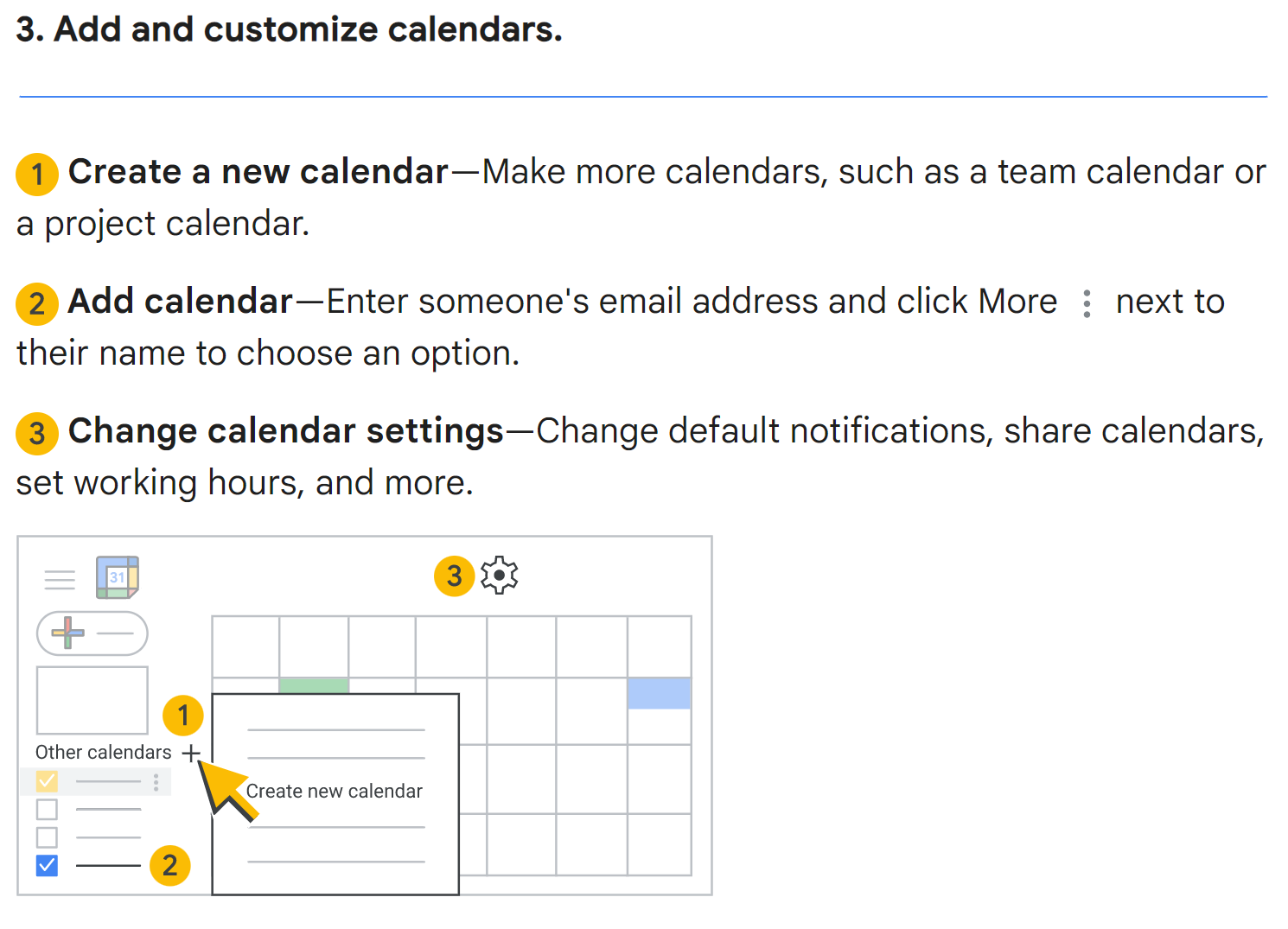 Conceptos básicos de Google Calendar
Recomendaciones de configuración, preste especial atención a lo siguiente:
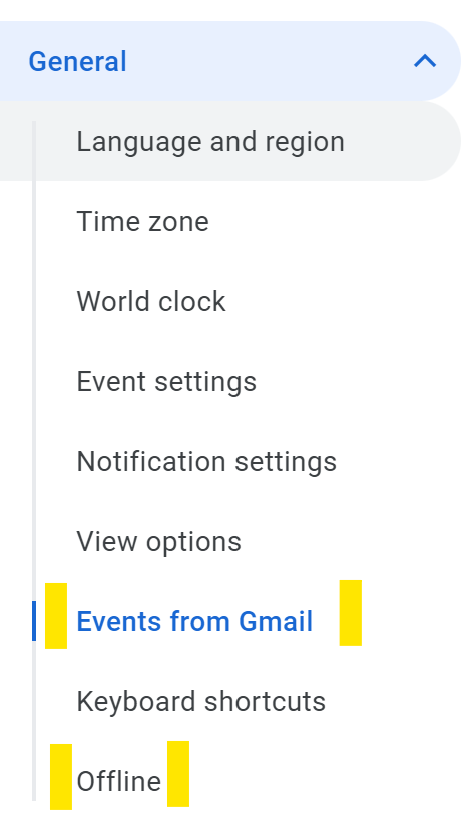 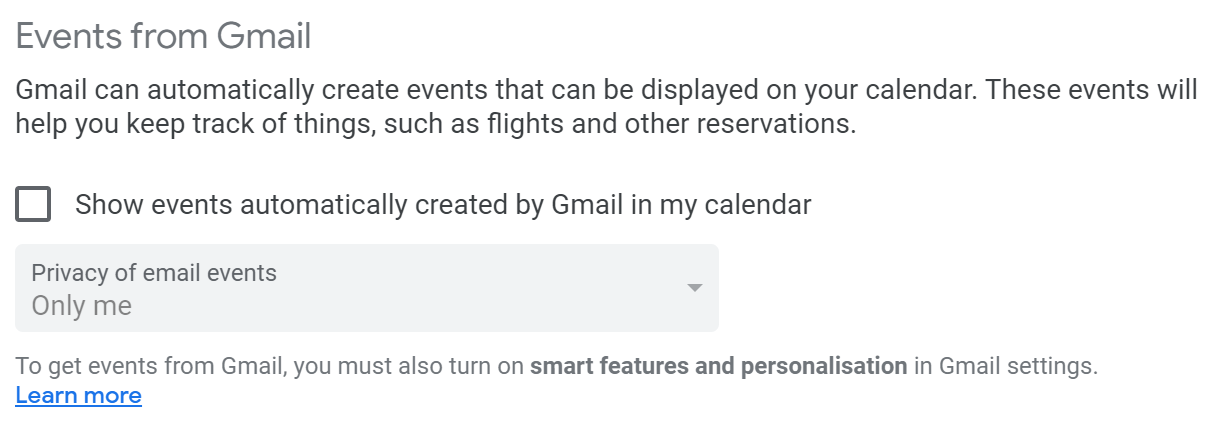 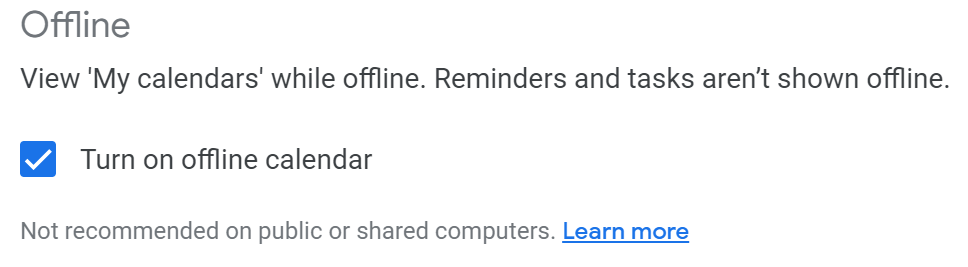 4
Asistencia para mapas de Google RA (Realidad Aumentada)
Asistencia para mapas de Google AR
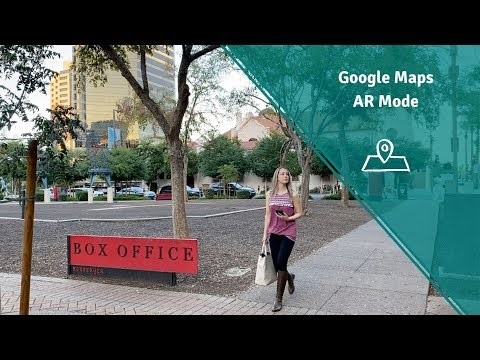 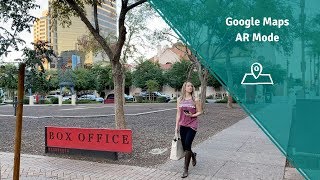 Establecer la ruta
Pulsa "Live view".
Escanear y seguir puntos de referencia AR (posición vertical)
https://youtu.be/kSQAJ34B0bA
5
Lanzadores simplificados
Easy Launchers: sencillos pero potentes
6
Conceptos básicos de Facebook
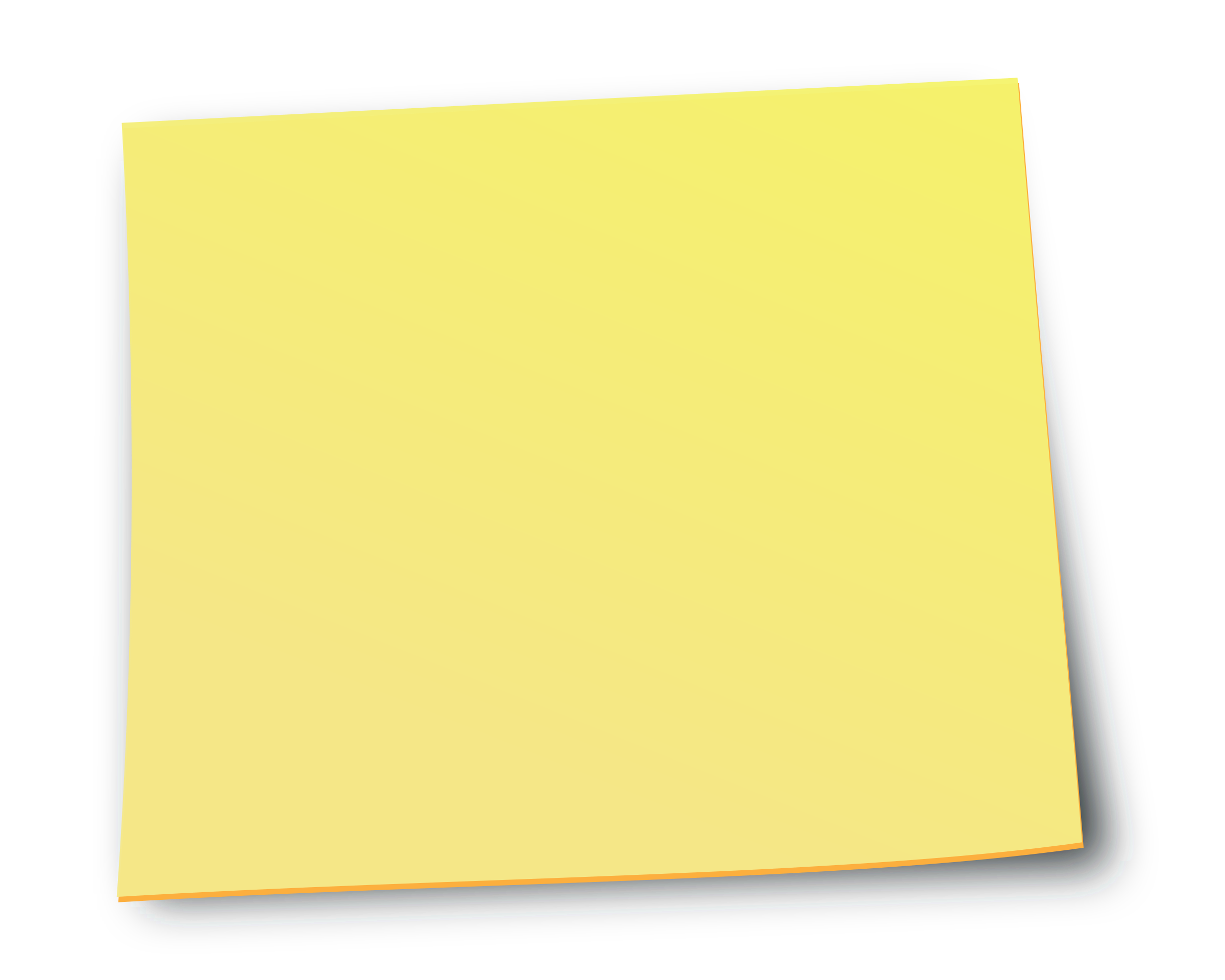 Recuerda que también hablamos de Facebook en el Módulo 3.
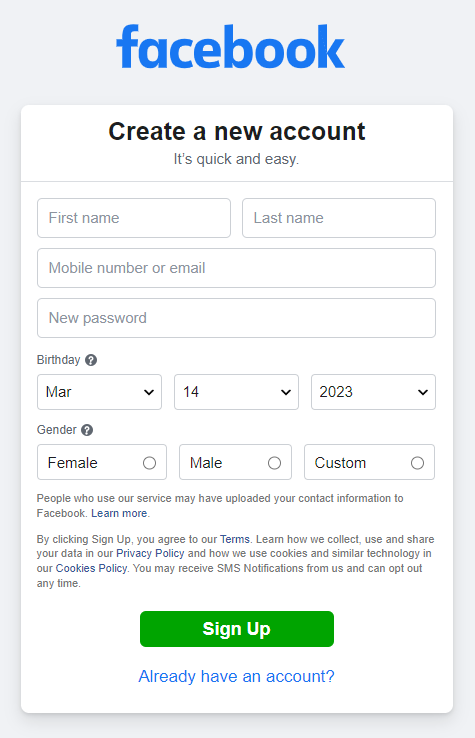 Conceptos básicos de Facebook
Crear una nueva cuenta (rellenar los formularios)
Configurar la privacidad
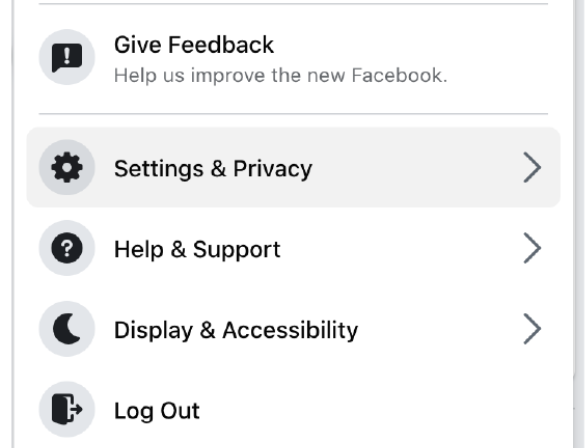 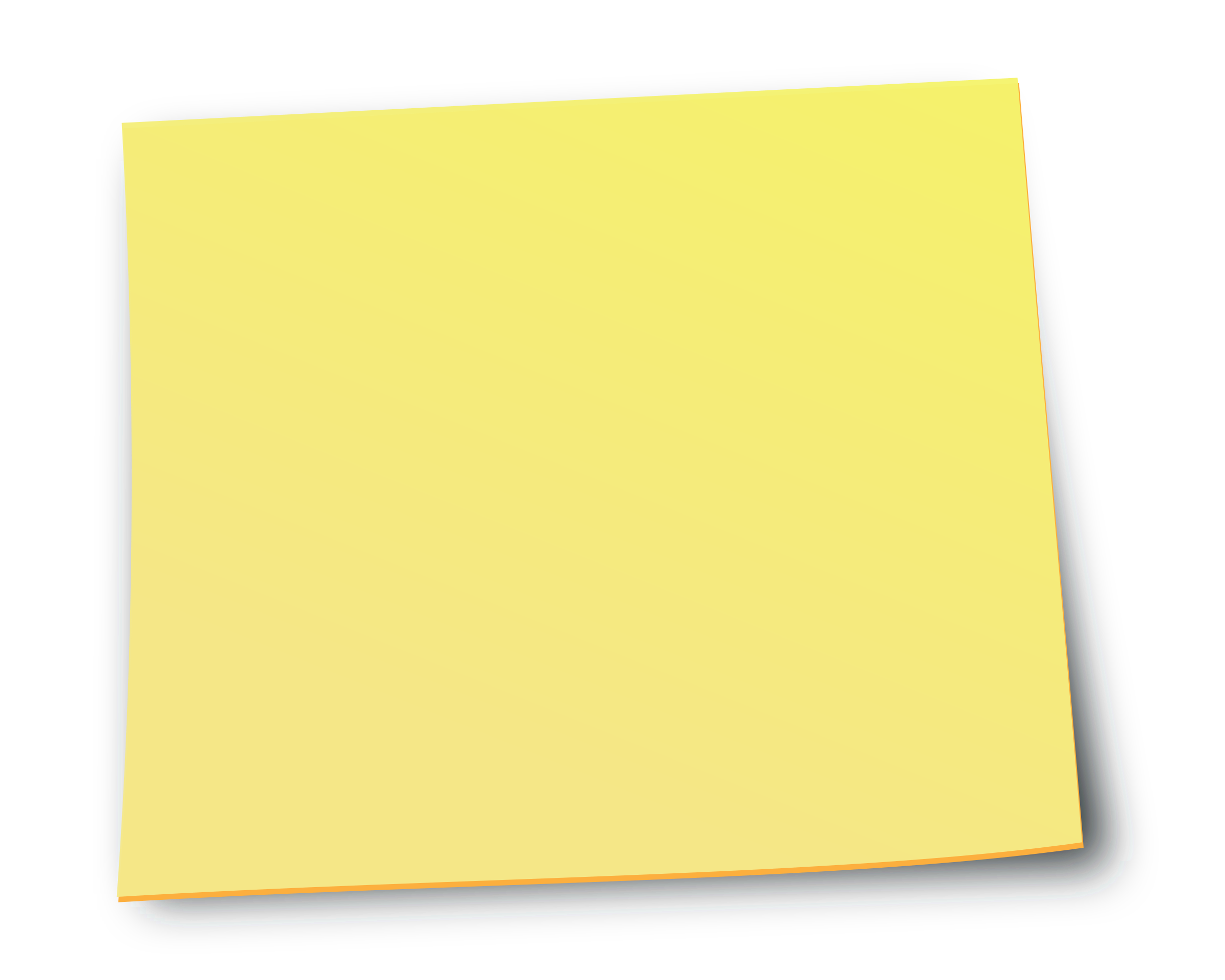 Glosario de términos de Facebook : https://blog.hubspot.com/marketing/how-to-use-facebook
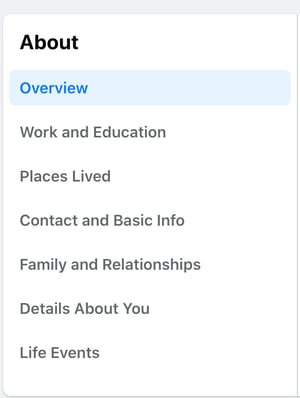 Conceptos básicos de Facebook
Personaliza tu perfil (elige una foto)
Añadir amigos
Consulta tus noticias
Interactua! 
Me gusta
Comenta
Chatea 
Únete a grupos…
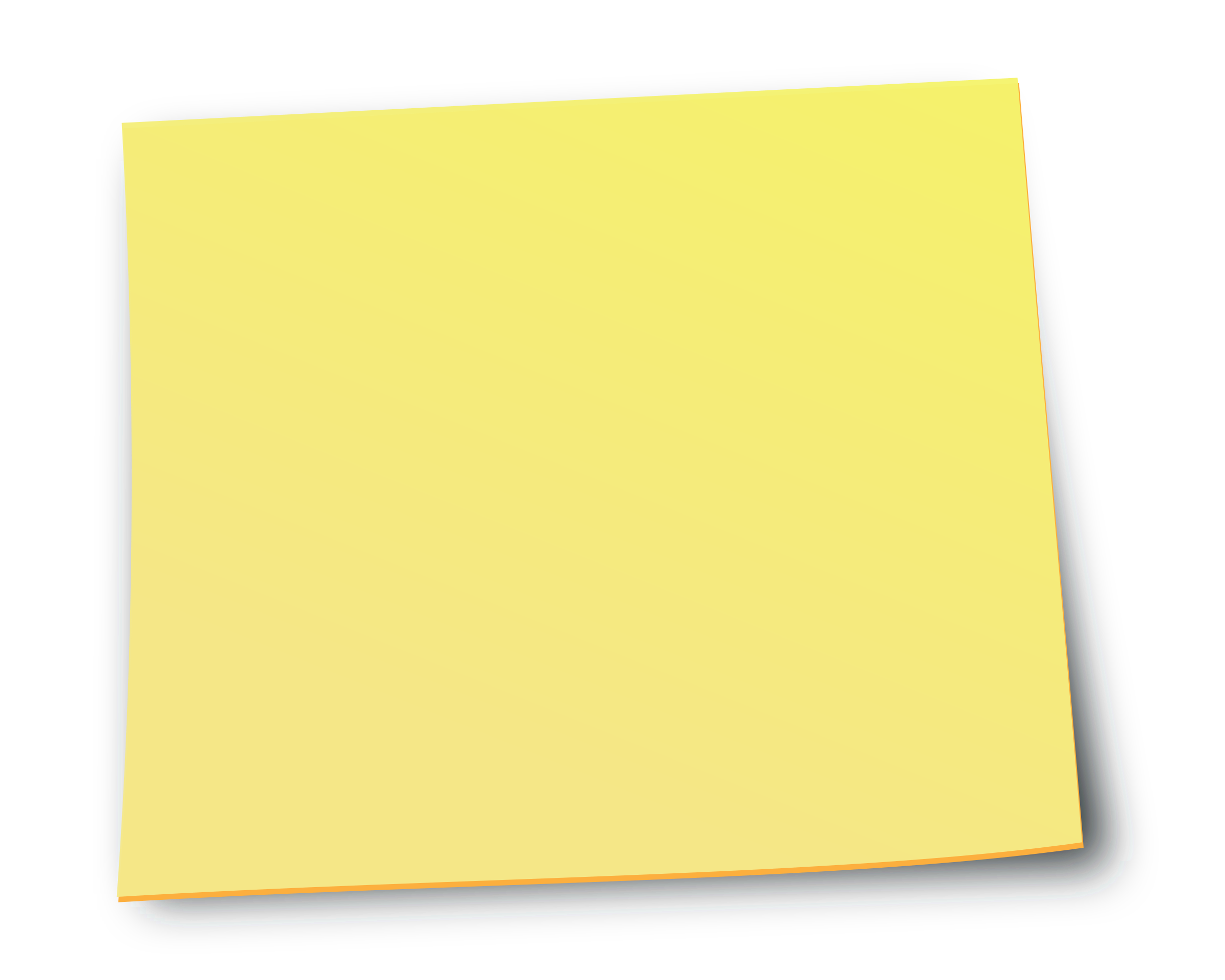 Aquí tienes sencillos videotutoriales para cosas más avanzadas:
https://socialmedia4beginners.com/facebook-course/
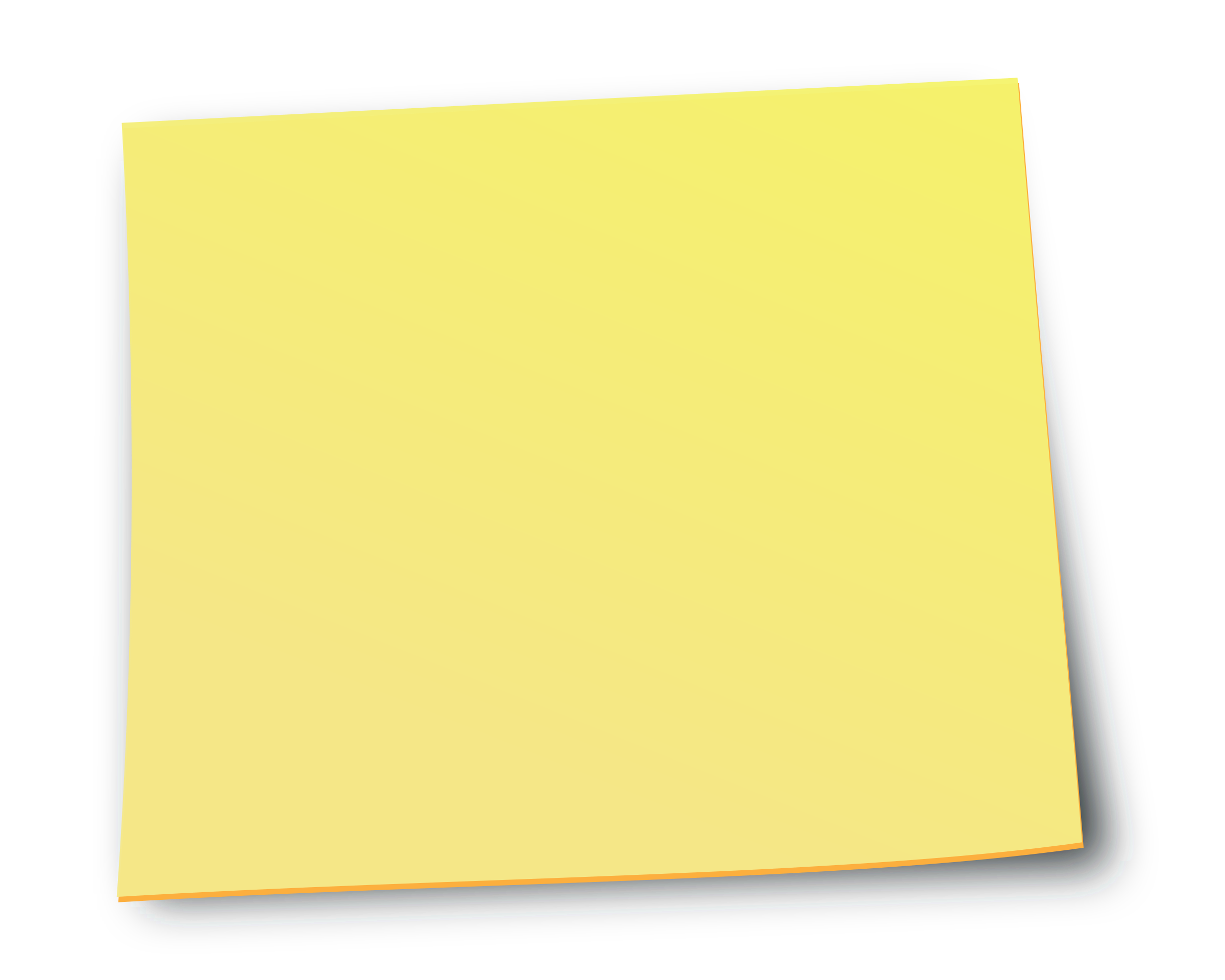 Conceptos básicos de Facebook
Página oficial: 
https://www.facebook.com/help/
Me gusta: 
Hacer clic en "Me gusta" debajo de una publicación en Facebook es una forma de hacer saber a la gente que te gusta sin dejar un comentario. Al igual que un comentario, cualquiera que vea la publicación puede ver que te ha gustado.
Chat:
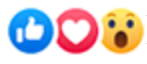 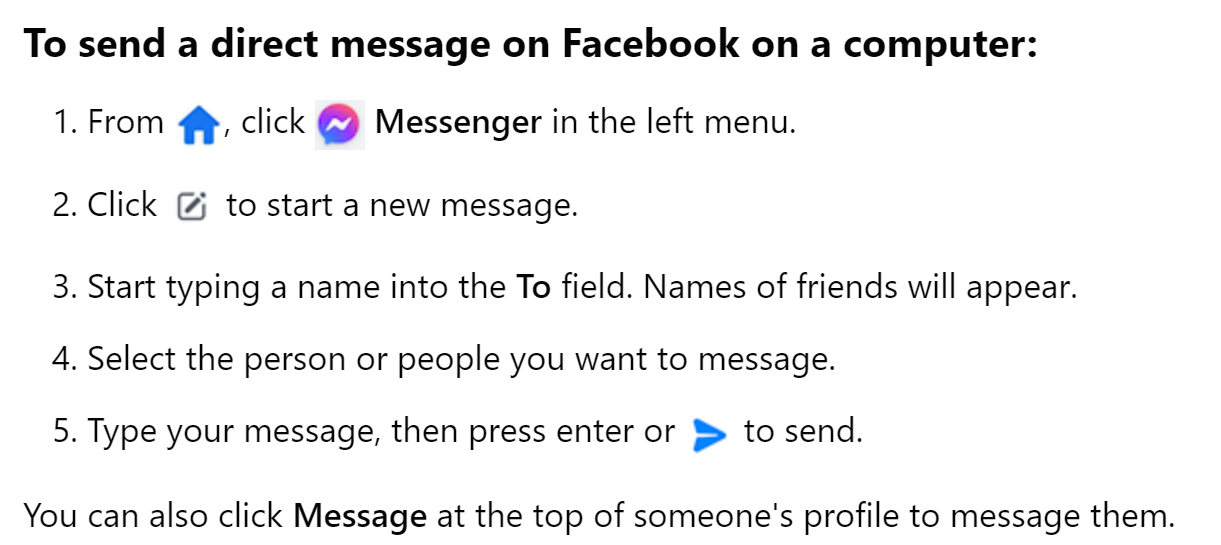 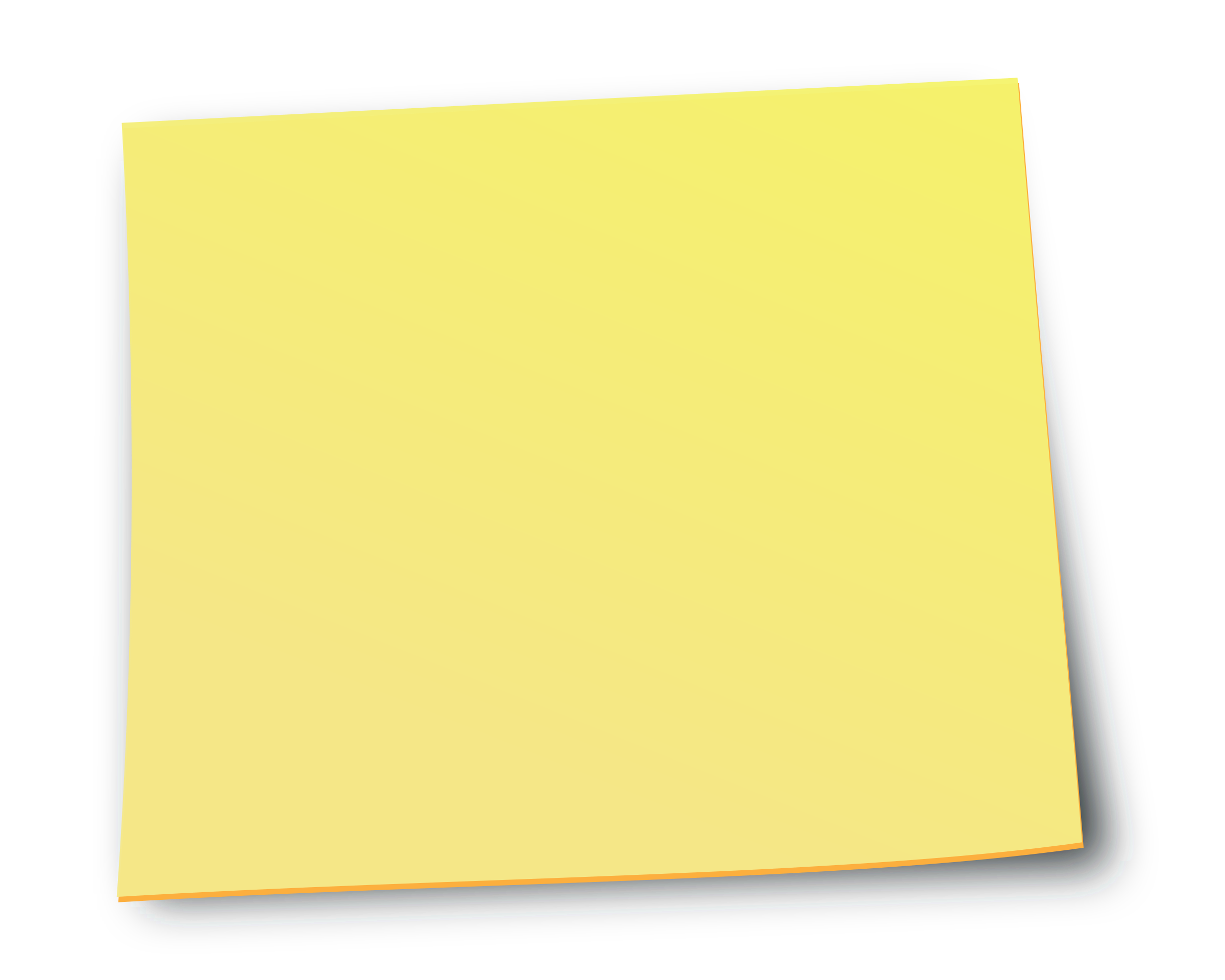 Conceptos básicos de Facebook
Página oficial: 
https://www.facebook.com/help/
Comenta:
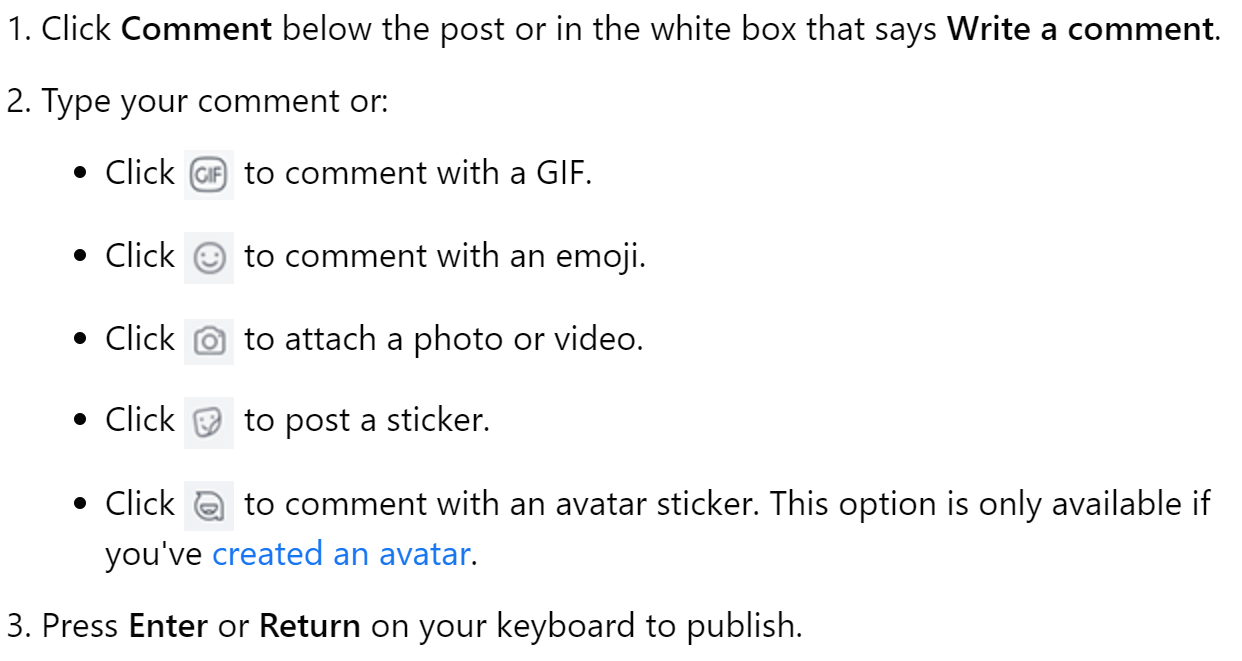 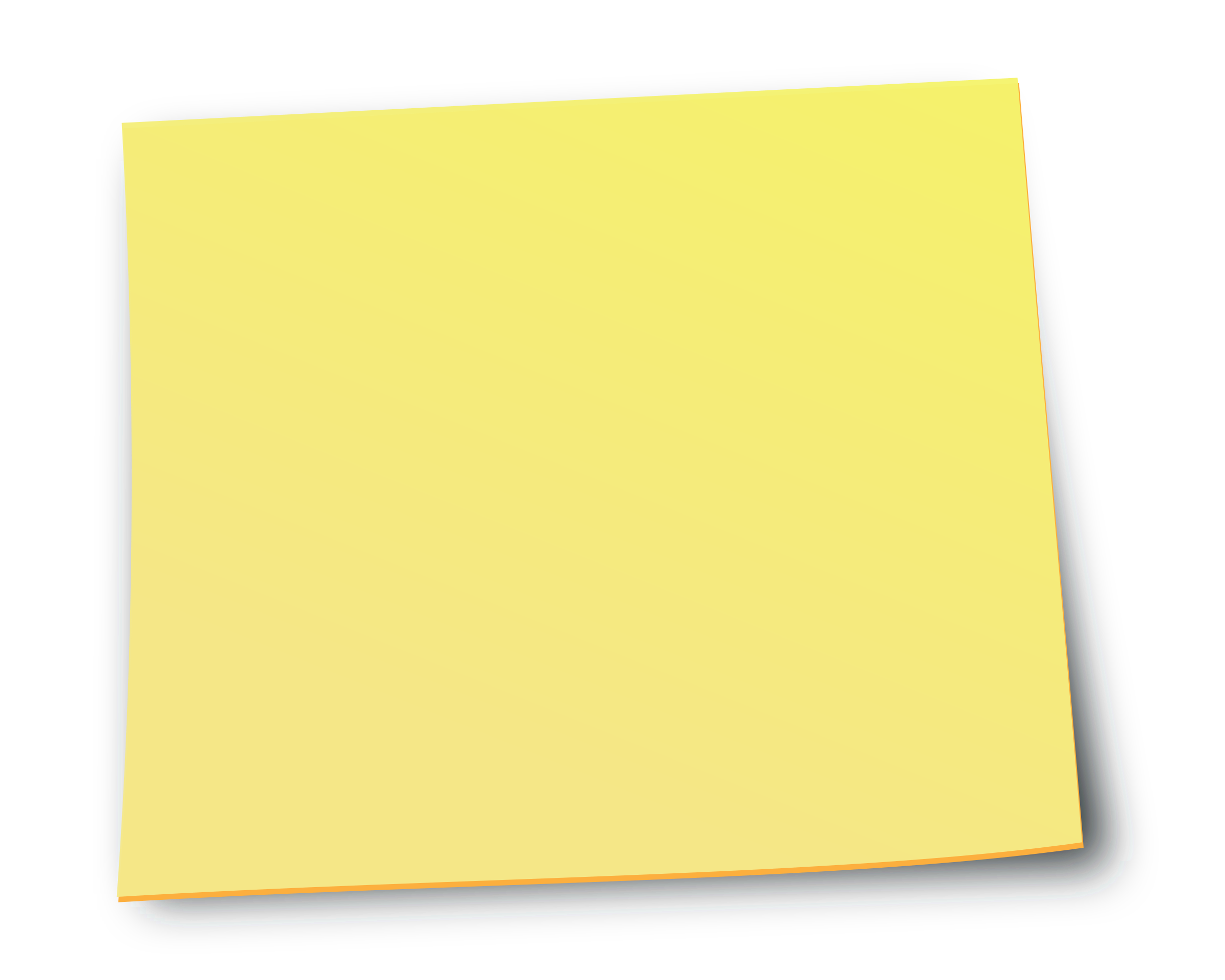 Conceptos básicos de Facebook
Página oficial: 
https://www.facebook.com/help/
Unirte a un grupo:
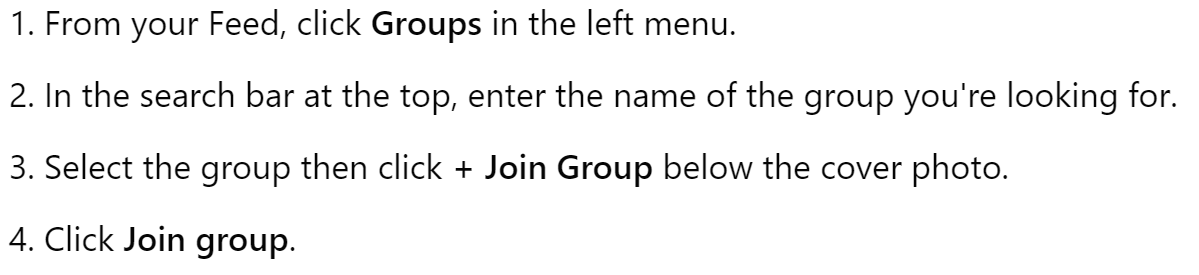 7
Modo de seguridad de Android y Samsung Alarma
Modo de seguridad de Android y Samsung Alarma
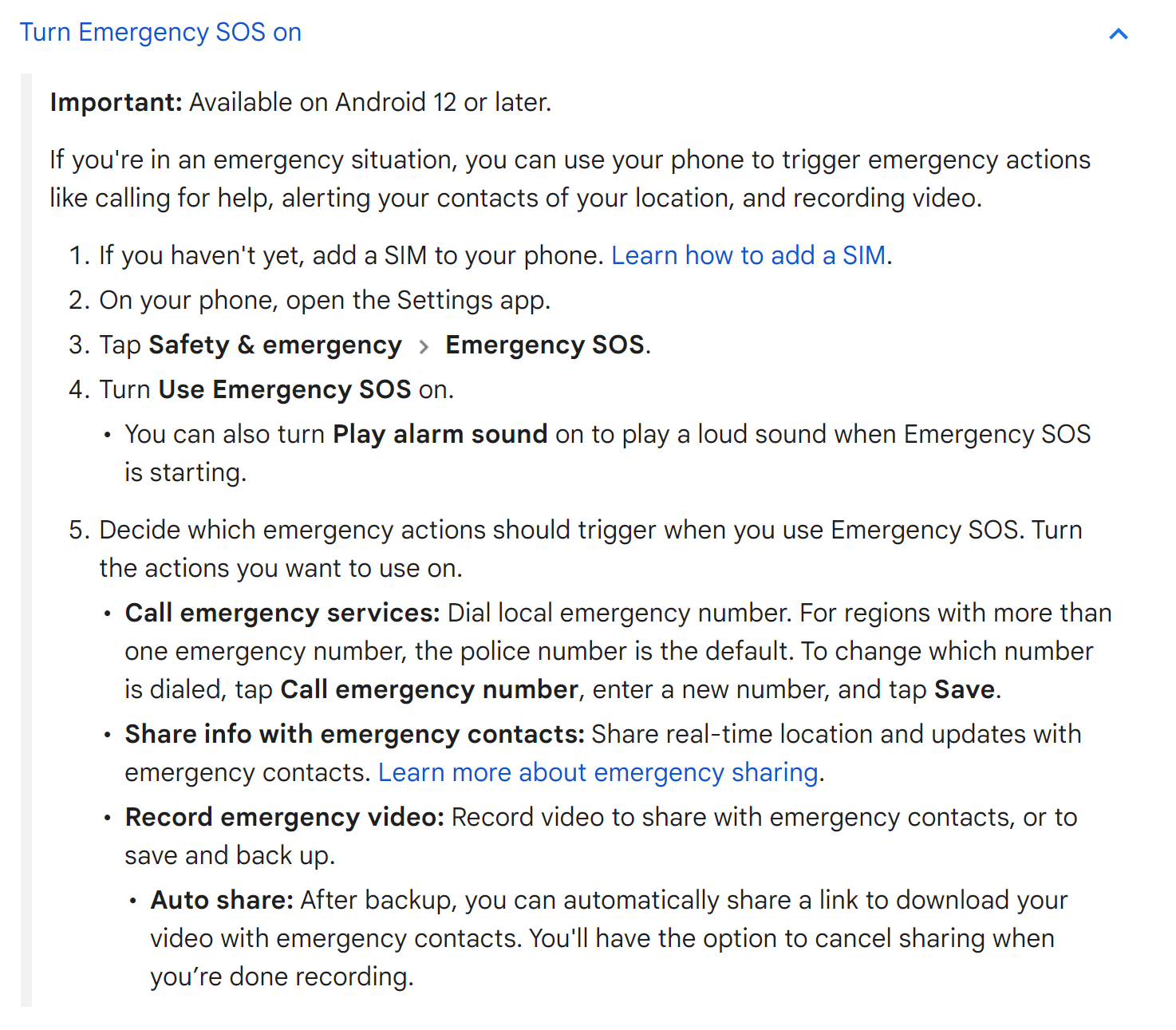 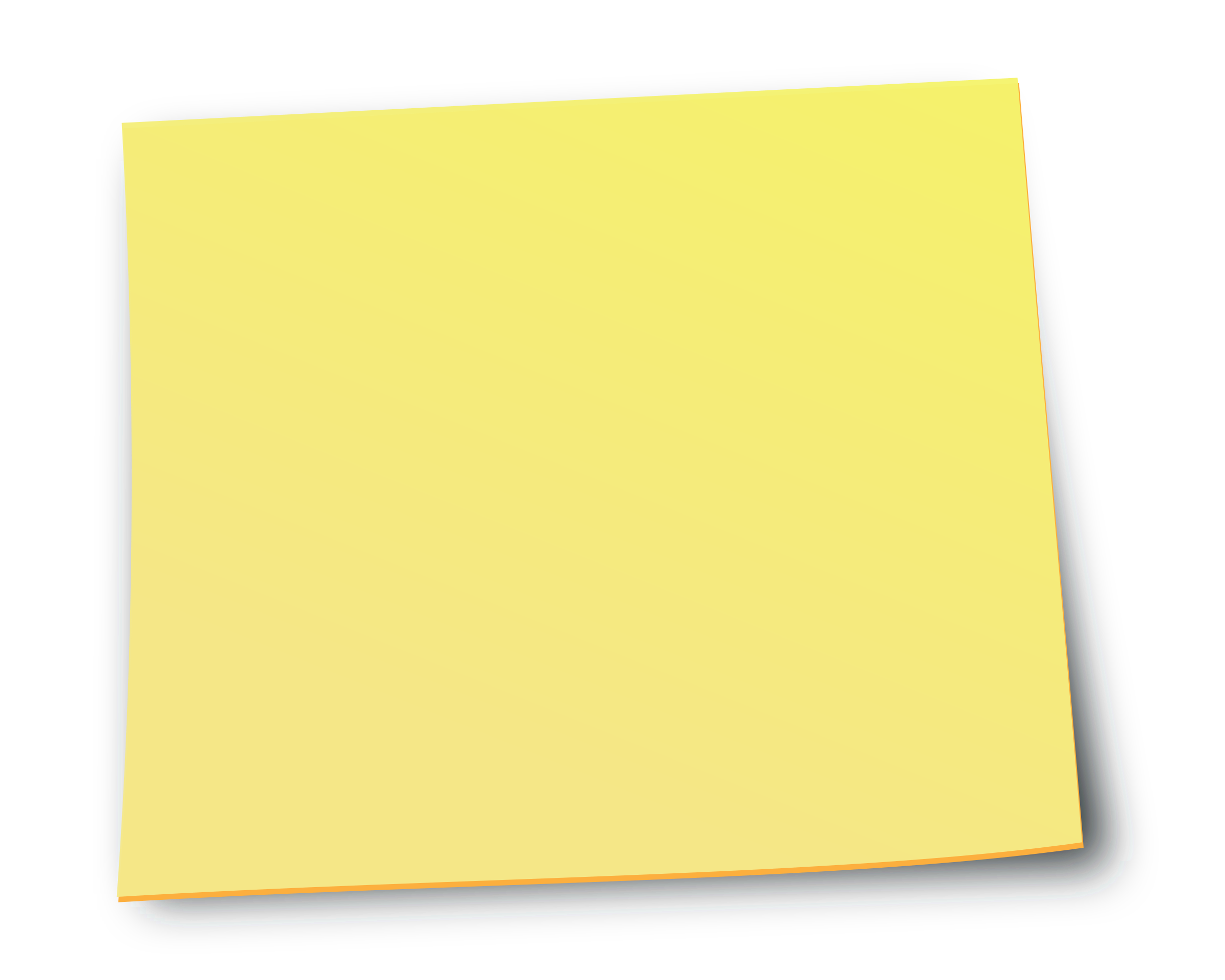 Android safety mode & Samsung Alarm
¿Necesita profundizar en la documentación?
Obtén ayuda durante una emergencia con tu teléfono Android - Ayuda Android (google.com)
Modo de seguridad de Android y Samsung Alarma
Documentación de Samsung Alarm :
Cómo enviar los mensajes automáticos SOS de Samsung con tu ubicación y fotos
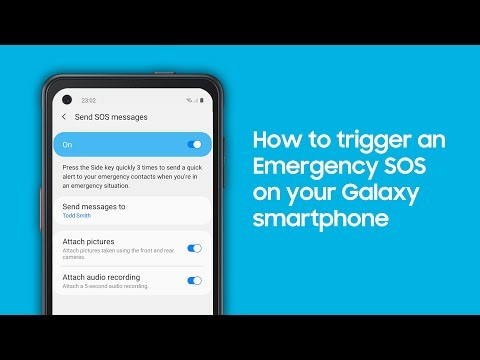 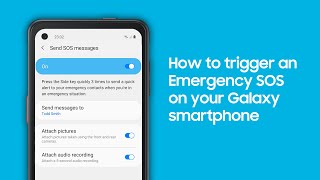 https://youtu.be/A2NihdPzD8g
8
Asistentes de voz: Conceptos básicos de Alexa
Asistentes de voz: Conceptos básicos de Alexa
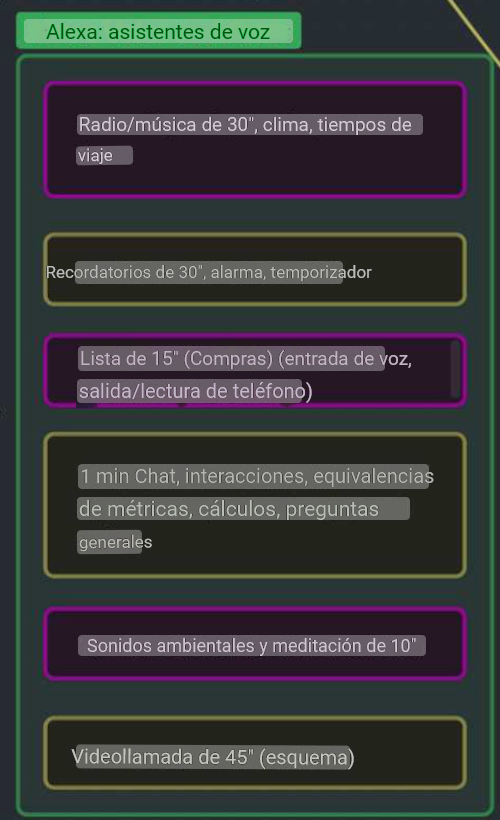 Porqué Alexa?
9
Yuka APP (estilo de vida saludable)
9
KeePass (LOPD, gestor de contraseñas sencillo y seguro)
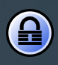 9
Recursos útiles
Recursos útiles
Canal oficial de soporte de Apple en Youtube : https://www.youtube.com/@applesupport 
Apoyo y asistencia oficial de Android : https://support.google.com/android/?hl=es#topic=7313011 

Pagina de ayuda oficial de Facebook:
https://www.facebook.com/help/

Página oficial de ayuda de KeePass :
https://keepass.info/help/base/index.html
10
Cierre
Enhorabuena!
Recuerda reflejar tus impresiones y aprendizajes en el cuadernillo de aprendizaje para que puedas repasar y consolidar la información en el futuro!
Recuerda que no todos los productos tecnológicos encajan con todas las personas, tu rol puede ser muy importante para “prescribir” la tecnología adecuada a cada persona (y adaptarla!).Quieres compartir algo con nosotros?  qué te parecería conectar a través de nuestra página de facebook?
43. Guía práctica de la tecnología para LTTA
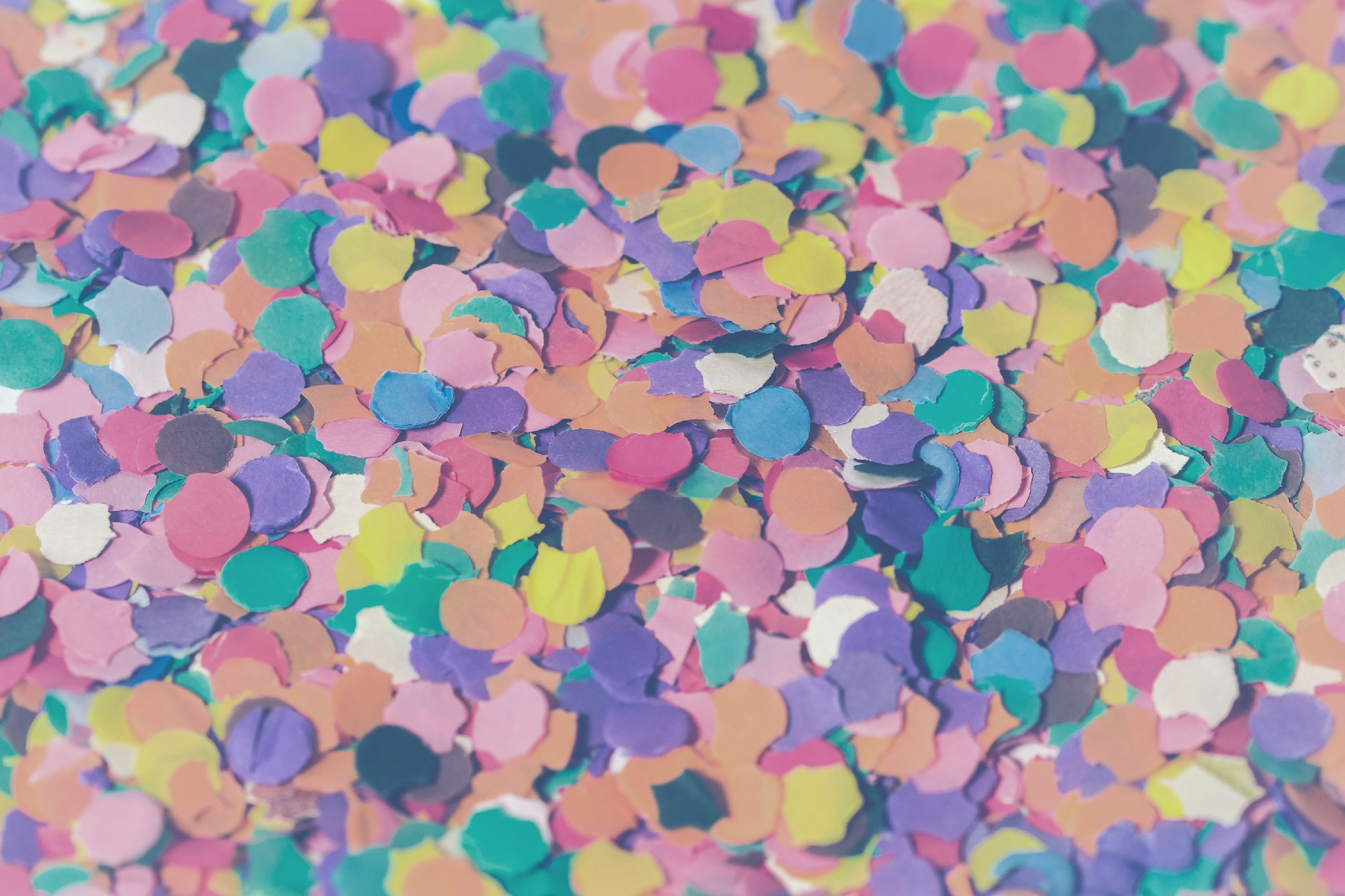 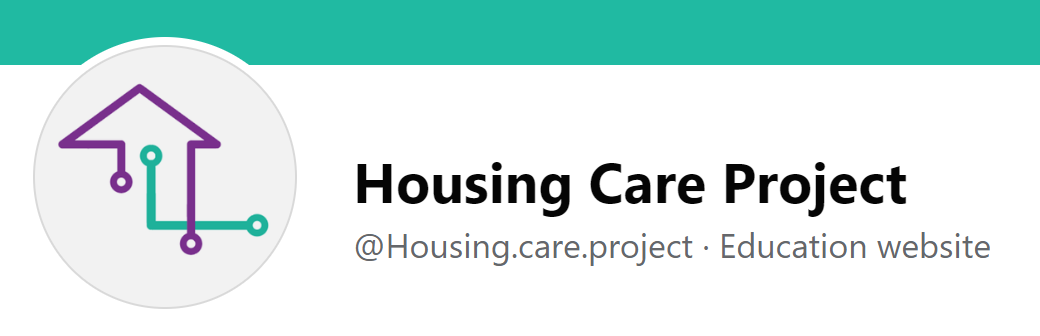